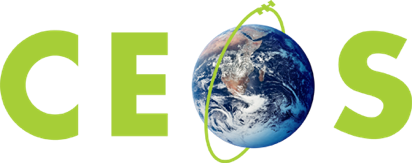 SAR Subgroup Report
Bruce Chapman (NASA-JPL)

CEOS – WGCV Plenary #44
Darmstadt, Germany
August 28-31, 2018
2018 Workshop
The 25th SAR subgroup workshop will be head at CONAE, Buenos Aries, Argentina December 5-7 2018, and will be hosted by Laura Frulla.
Discussion Sessions will be held on 
Joint investment in Cal/Val sites
SAR ARD PFS 
Calibration methodologies, validation, and applications
Innovative SAR concepts
Future missions
Others TBD
SAR ARD
Currently, members of the group are reviewing SAR ARD PFS, and will discuss the related Cal/Val issues at this upcoming meeting.
After some discussion early this year, a SAR ARD definition team, including myself and other members, was established to review the PFS for
Radar backscatter (in final review)
Geocoded SLC (draft)
Polarimetric decomposition (draft)
Polarimetric covariance (draft)
INSAR Line of site (waiting for draft)
INSAR coherence (waiting for draft)
Misc
Still discussing with ceos.org admins about hosting the ceossarcv website with the top level domain (at NASA Langley).